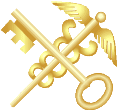 中国海关跨境电商统计试点   Pilot Program on CBEC by GACC
“国际贸易统计和经济统计的综合应用”国际培训班
International Workshop on the Integrated Use of International Trade Statistics and Economic Statistics
2021-11-24
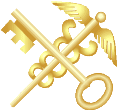 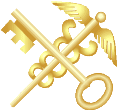 中国海关统计是中国对外货物贸易的官方统计
China Customs Statistics in the official statistics of the external merchandise statistics of the People’s Republic of China.

自1980年起海关全面采用联合国统计标准
ITS/IMTS has been fully adopted in Customs Statistics since 1980.

实际进出境并改变境内物质存量的货物及超出个人合理数量的物品列入海关统计
All goods which add to or subtract from the stock of material resources of China by entering (imports) or leaving (exports) its customs territory.
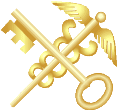 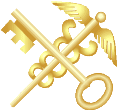 1.34. 电子商务货物。“电子商务货物”一词指由于交易完全或在很大程 度上靠电子手段进行而实际越过国界的货物（例如，经由因特网订购和支付的货物）。这类货物属于《2010年国际商品贸易统计：概念和定义》规定的出口和进口范围。应当承认进行该项目下的数据收集可能具有挑战性（例如，在通过邮包、邮件或快递服务运送货物时，详情和建议见上文第1.25段）。鼓励各国从长远角度制定必要的数据收集和/或评估程序
1.34. Goods in electronic commerce
. The term “goods in electronic commerce” refers to goods that physically move across country borders as the result of transactions executed entirely, or to a significant extent, by electronic means (e.g., goods ordered and paid for via the Internet). Such goods are in the scope of IMTS 2010 for both exports and imports. It is recognized that data collection under this item may be challenging (for example, when goods are shipped through parcel or letter post 
or courier service; see para. 1.25 above for details and recommendations); however, countries are encouraged to develop over time the necessary data-collection and/or estimation procedures.
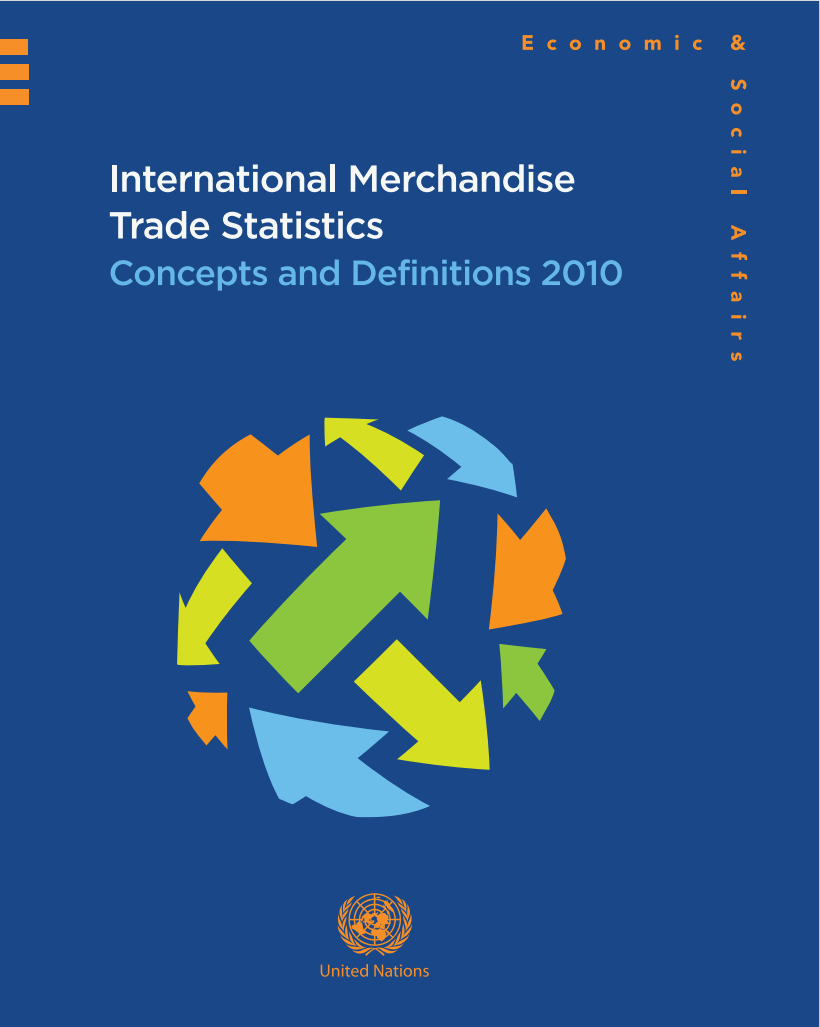 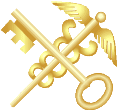 跨境电子商务的特点： • 在线下订单、销售、沟通磋商以及部分情况下支付 •跨境交易、运输• 有形实物 • 交付消费者、买方（商业及非商业）。本框架主要适用于B2C及C2C，鼓励成员方将相同原则及标准适用于B2B交易。
Characteristics of Cross-Border E-Commerce • Online ordering, sale, communication and, if applicable, payment, • Cross-border transactions/shipments, • Physical (tangible) goods, and • Destined to consumer/buyer (commercial and non-commercial). This Framework sets standards mainly for B2C and C2C transactions. However, Members are encouraged to apply the same principles and standards to Business-to-Business (B2B) transactions. 

测度的原则：跨部门合作，符合国际统计标准与国内政策
Mechanism of Measurement 
Customs administrations should work with relevant government agencies in close cooperation with E-Commerce stakeholders to accurately capture, measure, analyse and publish cross-border E-Commerce statistics in accordance with international statistical standards and national policy, for informed decision making.
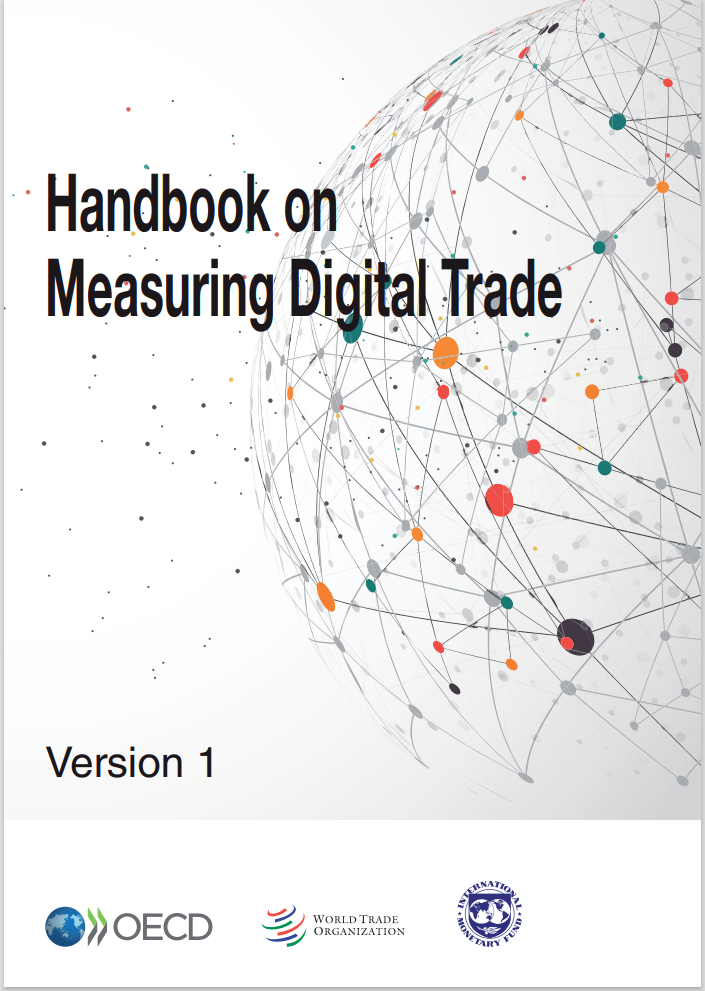 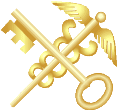 数字订购贸易：与OECD电子商务定义一致，即在专门设计用于在线下达或接收订单的电子计算机网络平台上进行的货物或服务的国际采购。支付与交付不一定在线，不包括电话、传真或电子邮件达成的交易。
Digitally ordered trade as defined in this Handbook follows the OECD’s definition of e-commerce, and is defined as: “The international sale or purchase of a good or service, conducted over computer networks by methods specifically designed for the purpose of receiving or placing orders”. Some additional clarifications are provided in this definition. Specifically, these state that the payment and ultimate delivery of the goods or services do not also have to be conducted online. Transactions can involve participants from all institutional sectors, and cover orders made over the web1 , extranet or via EDI. Excluded are orders made by phone, fax or manually typed email.
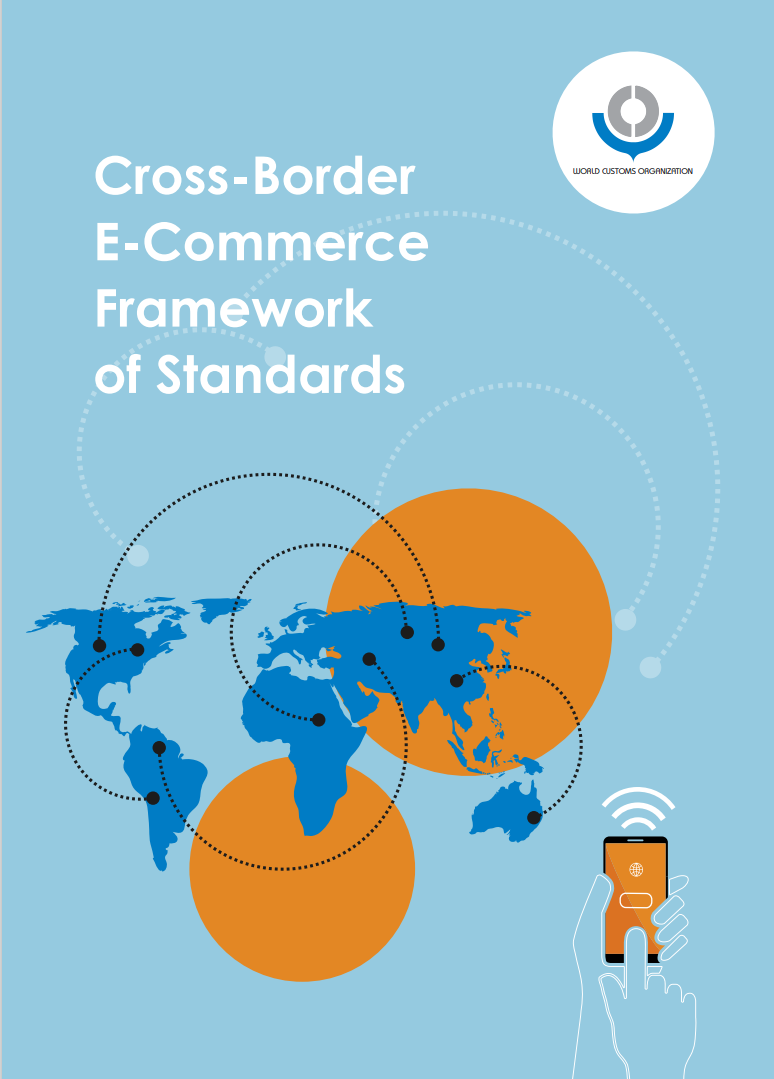 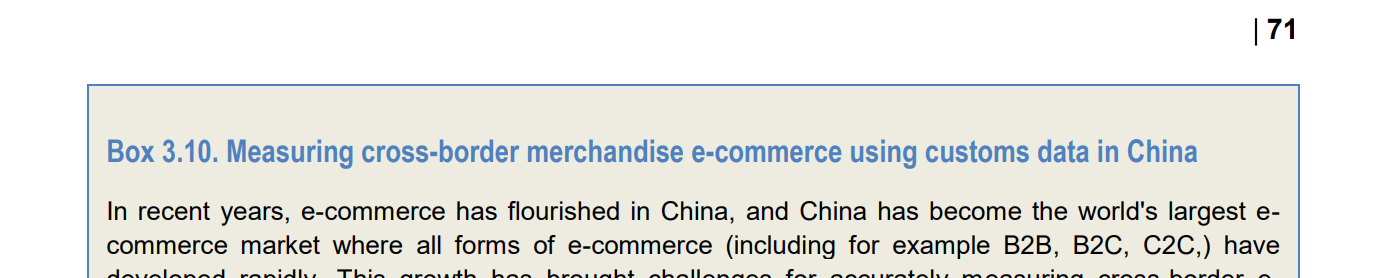 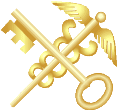 中国海关跨境电商统计定义：跨境电子商务是指所有通过互联网等计算机网络数字化达成，由此产生了有形货物的移动，并需要办理海关手续的交易 。
  跨境电子商务符合“跨境”+“改变物质存量”原则，是货物贸易统计的一部分。
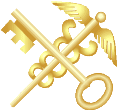 从海关行政记录中采集跨境电商统计原始资料
Identifying Sources for CBEC Stats from Customs Declarations
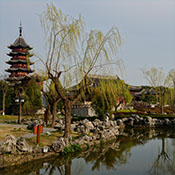 2017年9月，联合国统计司苏州培训班，中国海关介绍跨境电商统计进展

Regional Workshop on International Merchandise Trade Statistics（ Suzhou, China 11-13 September, 2017）

Regional Workshop on International Merchandise Trade Statistics - United Nations Statistics Division
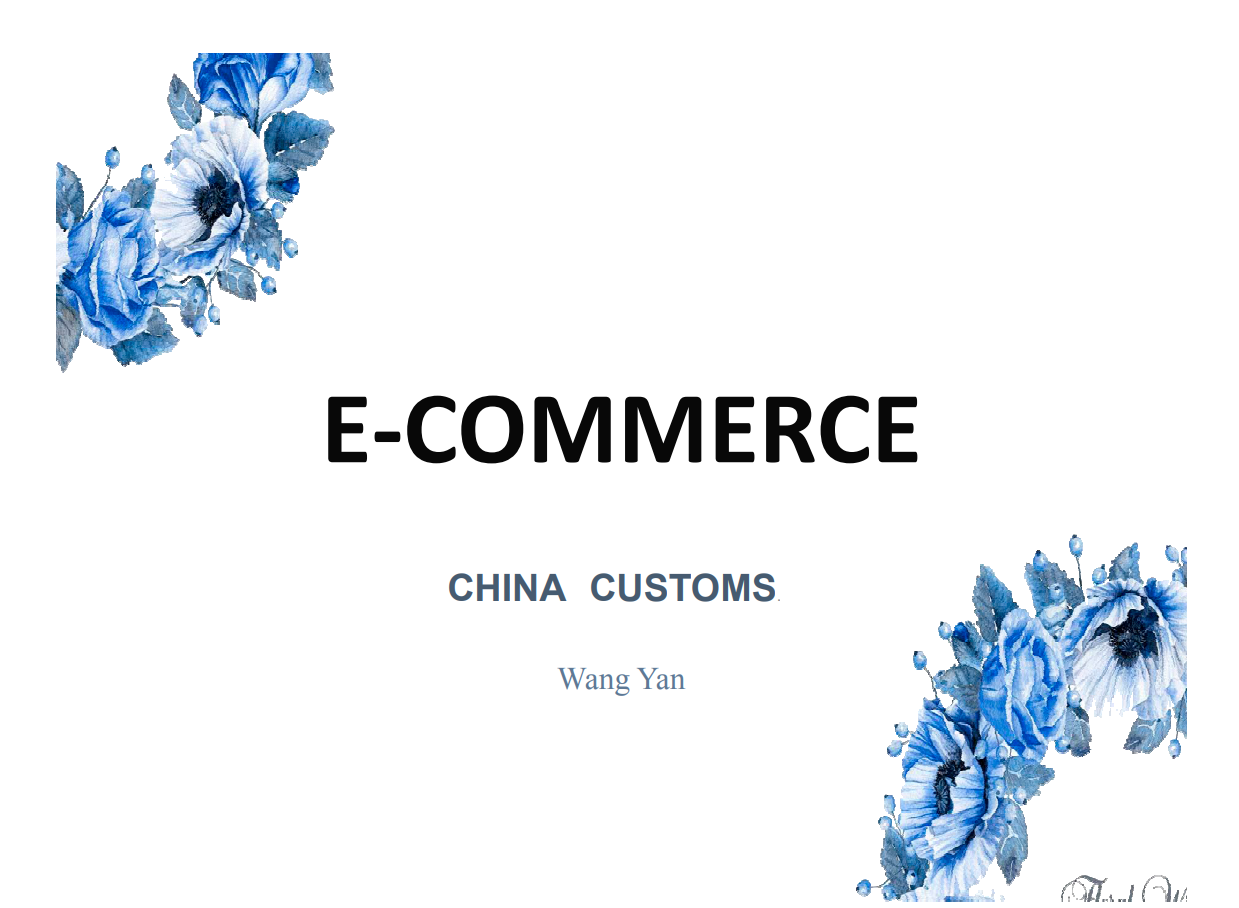 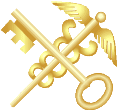 从海关行政记录中采集跨境电商统计原始资料
Identifying Sources for CBEC Stats from Customs Declarations
2014年以来，海关总署不断增设跨境电商专用监管方式
Specific Customs Procedures have been introduced since 2014.
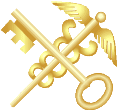 从海关行政记录中采集跨境电商统计原始资料
Identifying Sources for CBEC Stats from Customs Declarations
1210
B2C
9610
B2C
1210
B2B
9710
9810
B2B
1239
B2B
关境
Border
1210
B2B
1210
B2C
1239
B2C
关境/Border
特殊监管区域/保税物流中心
Bonded Warehouses/zones
贸易统计/Trade Statistics
单项统计/Separate Statistics
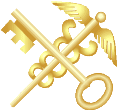 从海关行政记录中采集跨境电商统计原始资料
Identifying Sources for CBEC Stats from Customs Declarations
2016年以来，海关总署增加跨境电商专用通关系统，促进通关便利化
Specific Customs Clearance Systems have been introduced since 2018.
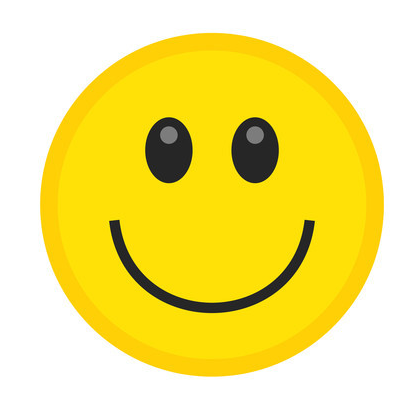 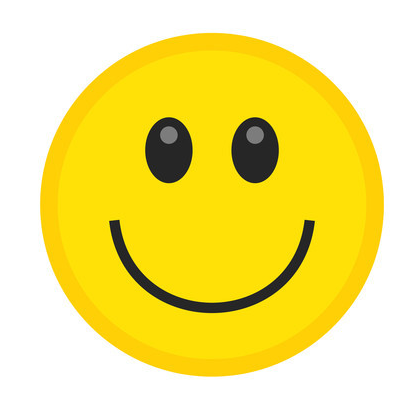 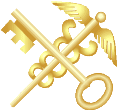 采集9610等行政记录编制跨境电商统计
Stats by declarations with specific customs procedure code like 9610
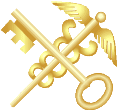 从海关行政记录中采集跨境电商统计原始资料
Identifying Sources for CBEC Stats from Customs Declarations
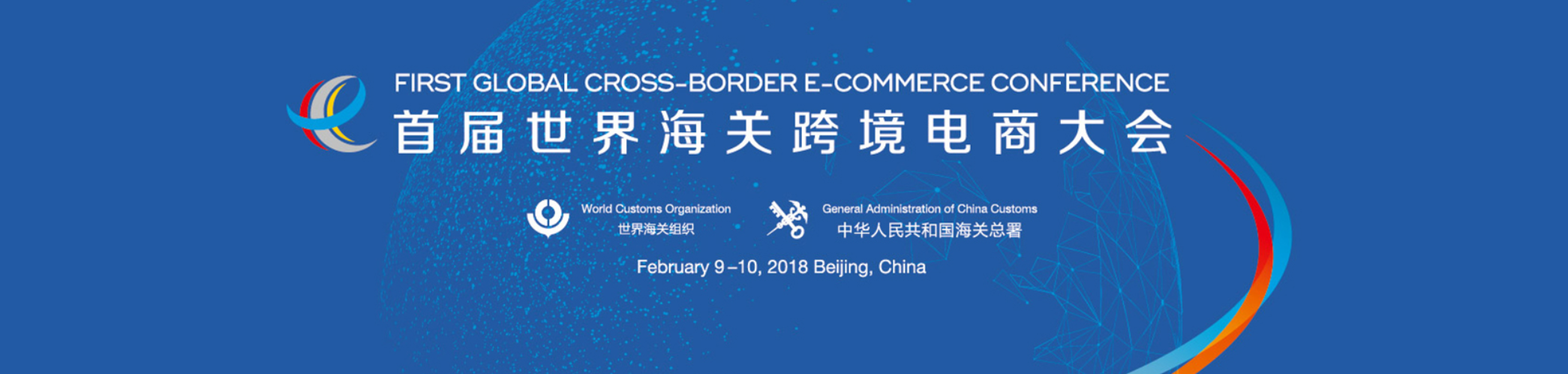 2017年中国跨境电商管理平台进出口900亿元。
CBEC volume of 2017 reached RMB90 billion.
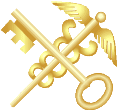 通过识别特定监管方式数据是否全面统计跨境电商？
Has every flow of CBEC goods been captured by collecting specific customs records?
跨境电商进出口与全国进出口增速比较
Comparison of the Percentage change between CBEC and Total Trade
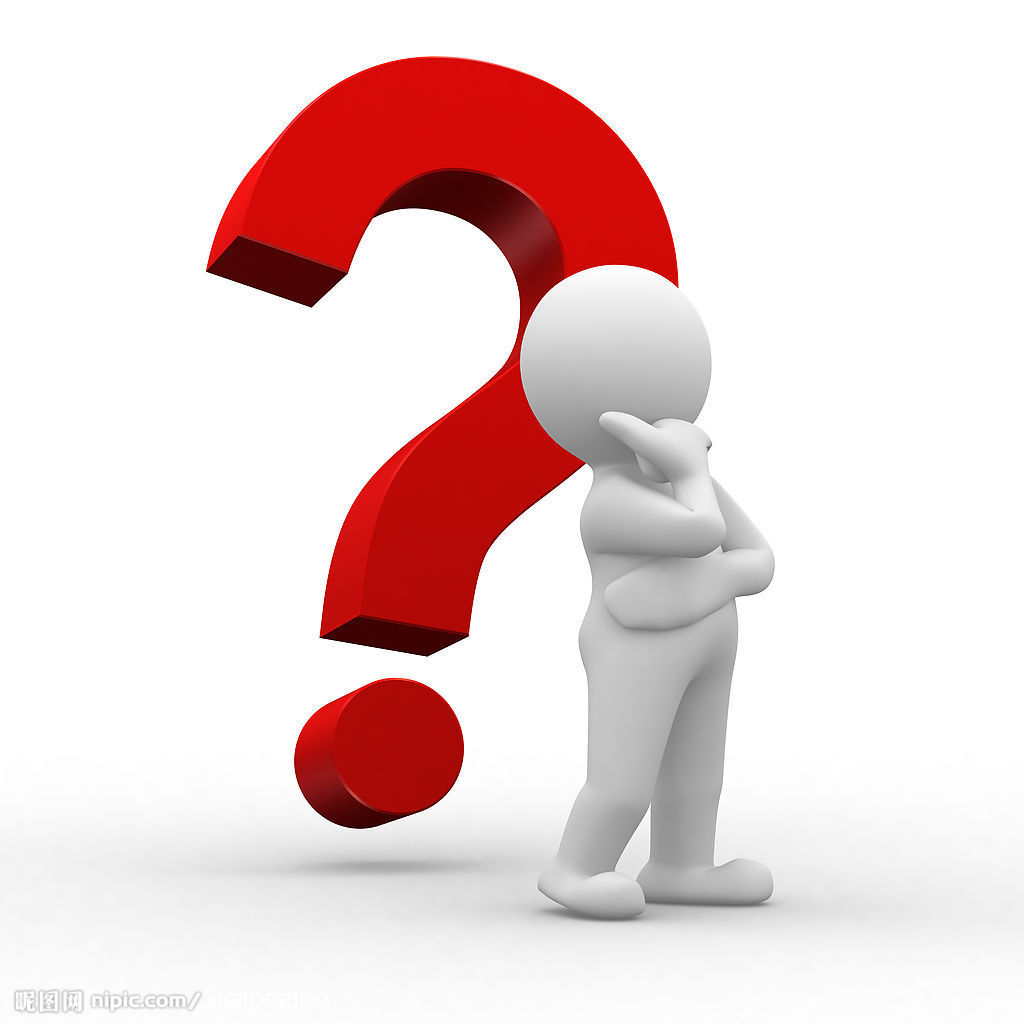 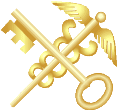 采集海关行政记录之外的信息编制跨境电商全业态统计
Going beyond Customs declarations for CBEC in a broad sense
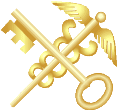 采集海关行政记录之外的信息编制跨境电商全业态统计
Going beyond Customs Declarations for CBEC
调研访谈主要结果Main findings of Interviews：

海关跨境电商统计口径受到业界认可
     Scope of CBEC is widely accepted.

卖家与买家等选择最合适自身需要的通关方式，往往不一定采用跨境电商海关监管方式
     CBEC Customs procedures like 9610 is only one choice for vendors or buyers.

支付企业不能提供具体跨境电商结算规模，但可以提供佣金等有效信息
     Payment companies are not able to provide volume of CBEC, while their commission info is helpful.

按照个人物品监管的进出境邮快件包裹中也存在电商货物，未列入海关统计
     CBEC goods as Express deliveries and postal parcels destined for individual buyers are missed in trade statistics.
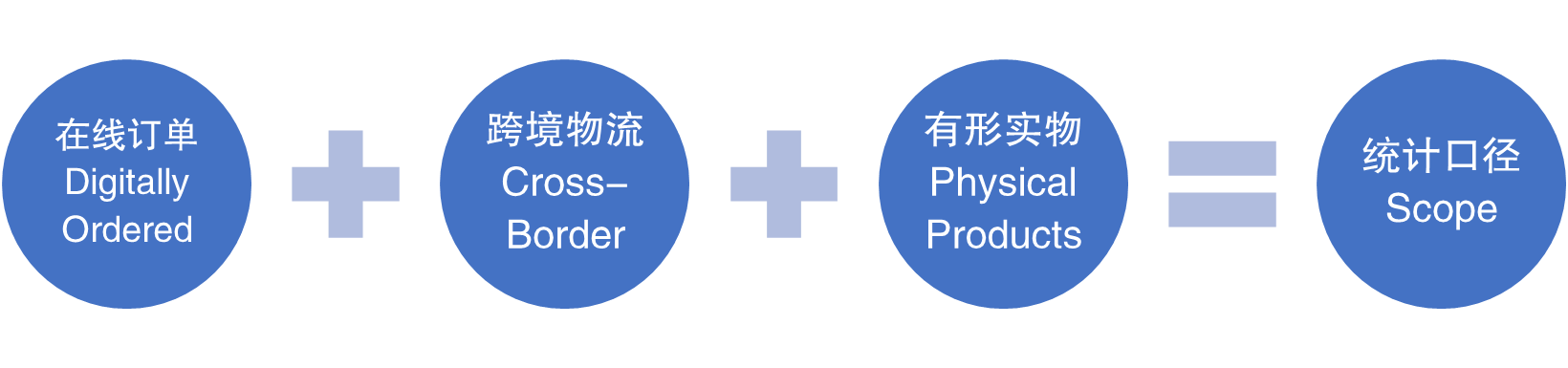 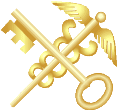 采集海关行政记录之外的信息编制跨境电商全业态统计
Going beyond Customs Declarations for CBEC
原始资料Sources
验证资料
Info for verification
辅助资料
Info for compilation
原始资料Sources
验证资料
Info for verification
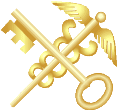 采集海关行政记录之外的信息编制跨境电商全业态统计
Going beyond Customs Declarations for CBEC
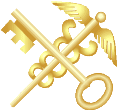 采集海关行政记录之外的信息编制跨境电商全业态统计
Going beyond Customs Declarations for CBEC
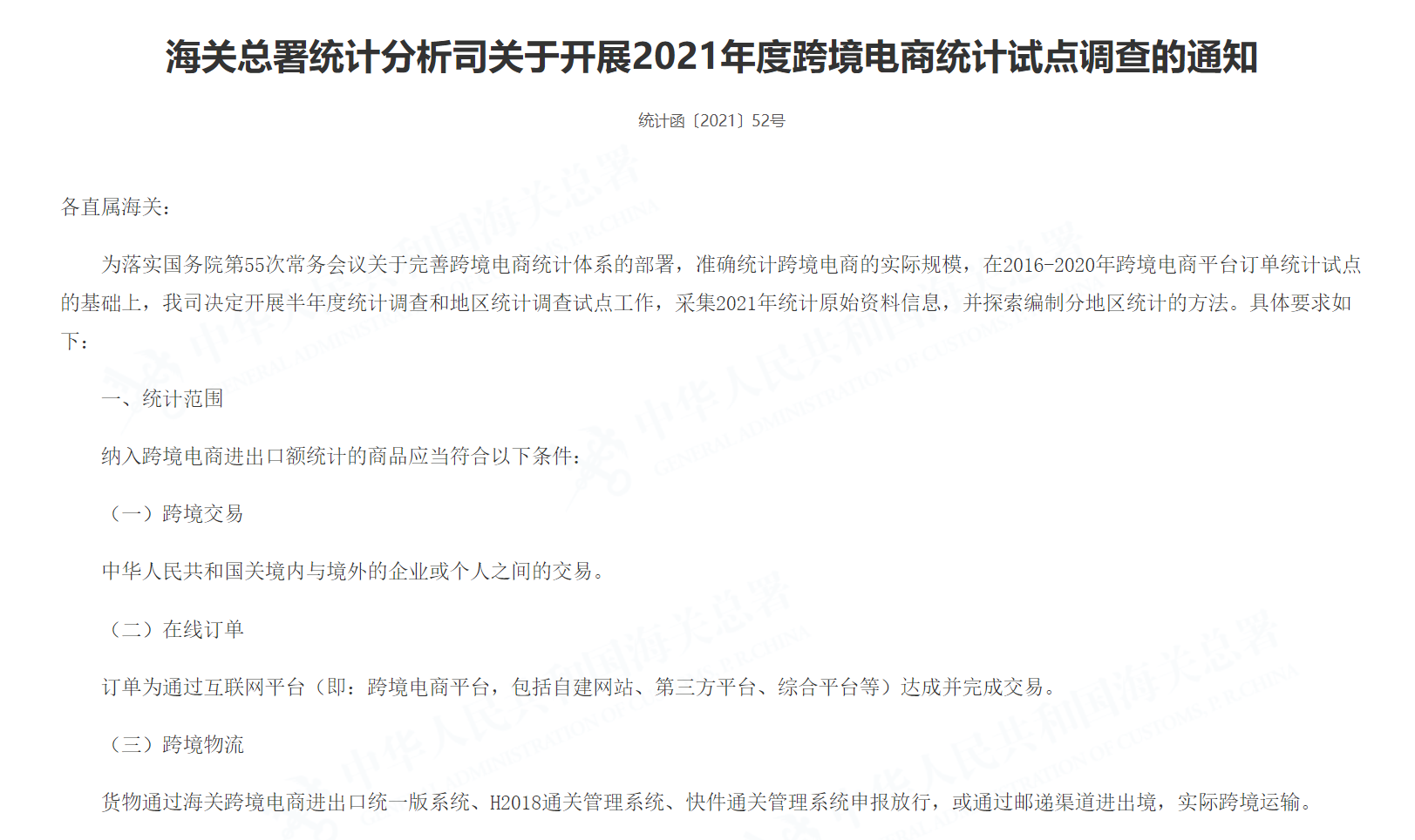 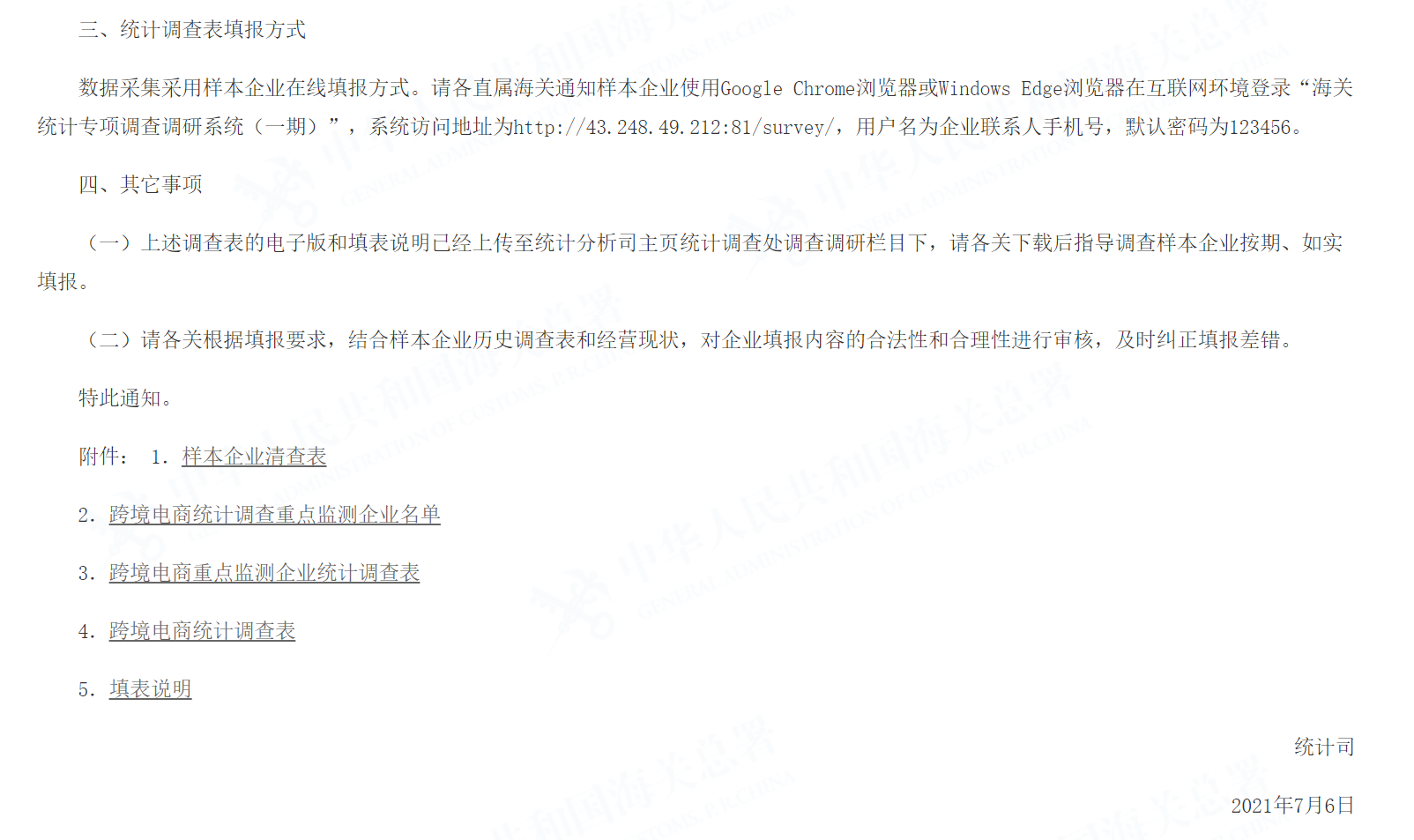 http://www.customs.gov.cn//customs/302249/zfxxgk/zfxxgkml34/3756878/index.html
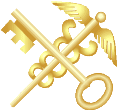 跨境电商调查问卷样例（出口）
Sample of Survey Questionnaire for CBEC Stats（EX） 

对调查问卷进行交叉复核Cross-checked
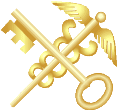 对境外平台财报数据进行统计处理——以亚马逊为例
Processing Data from Financial Report of platform abroad: i.e. Amazon
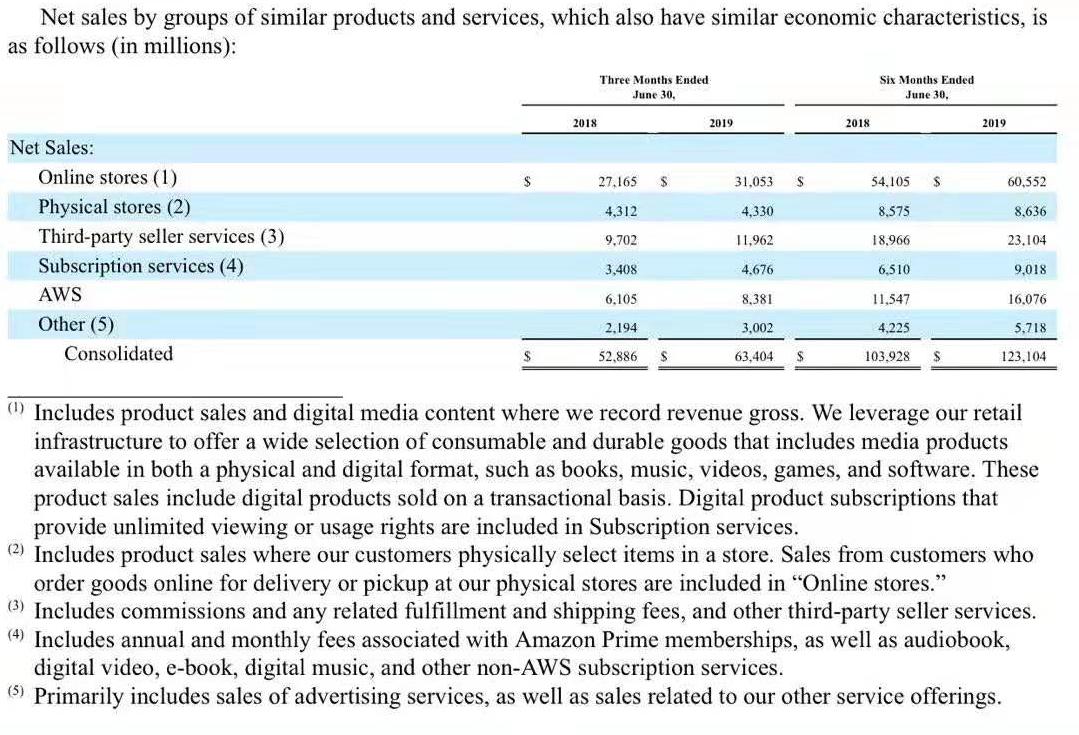 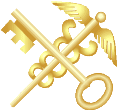 采集海关行政记录之外的信息编制跨境电商全业态统计
Going beyond Customs Declarations for CBEC
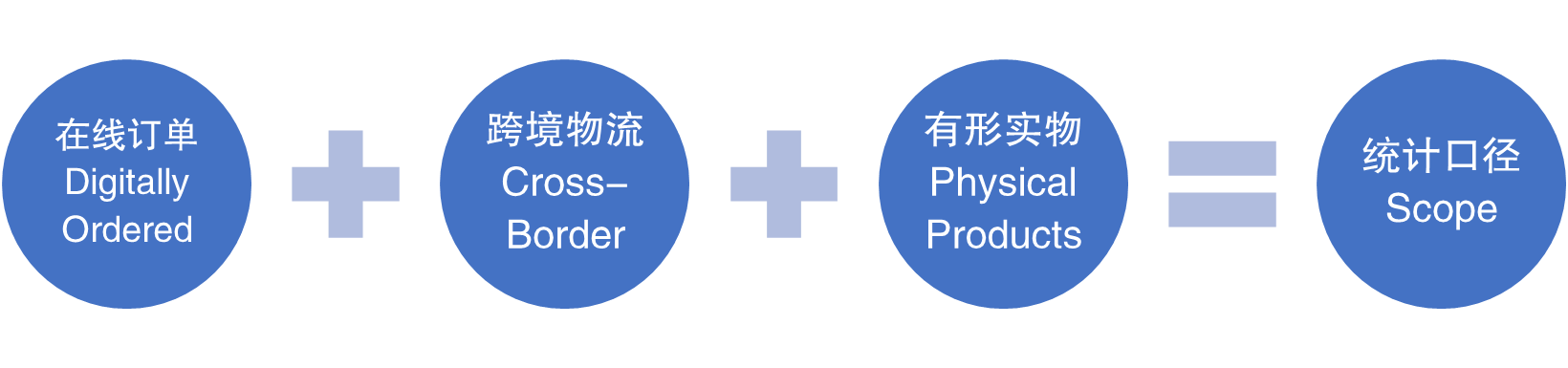 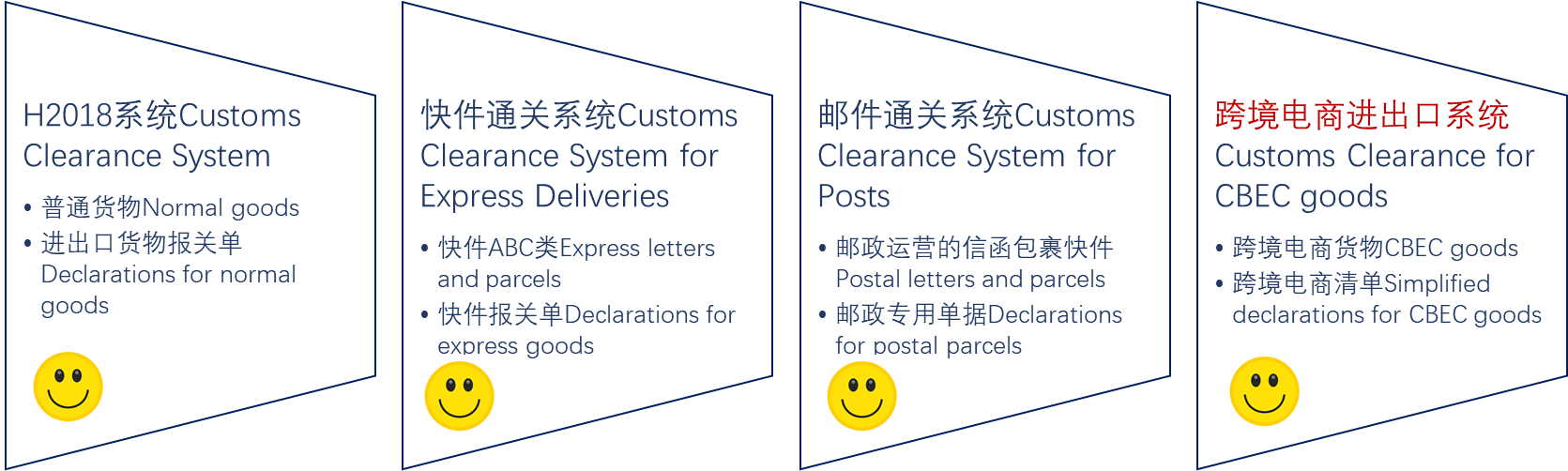 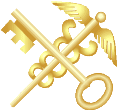 采集海关行政记录之外的信息编制跨境电商全业态统计
Going beyond Customs Declarations for CBEC
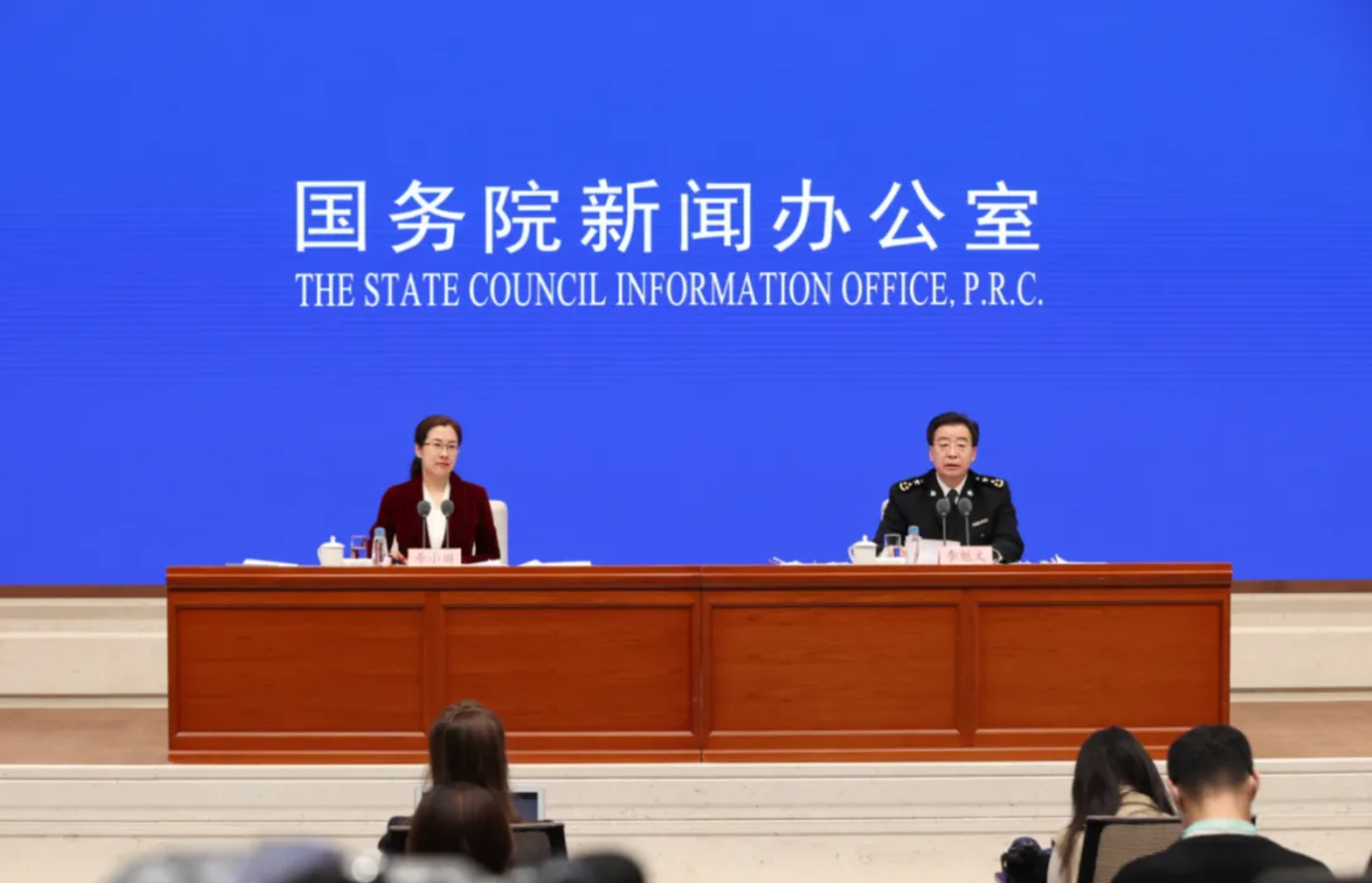 海关总署新闻发言人、统计分析司司长李魁文：为全面反映跨境电商整体进出口情况，海关总署充分借鉴我国《电子商务法》以及世界海关组织对跨境电商的定义，探索建立了跨境电商统计体系。据海关初步统计，2020年我国跨境电商进出口1.69万亿元，增长了31.1%，其中出口1.12万亿元，增长40.1%，进口0.57万亿元，增长16.5%。

Mr. Li Kuiwen, Director General of Statistics Department and Spokesman of GACC: China’s CBEC volume of 2020 reached RMB1690 billion, up by 31.1% than the previous year. Exports grew by 40.1% to RMB1120 billion and imports grew by 16.5% to RMB570 billion. 

注：上述数据以前期统计调查及消费品进出口数据为基础测算。
The above data was estimated on basis of previous surveys and imports and exports of consumptions.
国务院新闻办2021年1月14日新闻发布会
Press Conference by the State Council Information Office
 2021-1-14
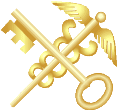 评价与建议
Comments & Suggestions
跨境电商全业态统计有助于全面理解跨境电商的业务模式与海关通关模式
CBEC Stats in the broad sense helps understanding CBEC patterns in real world and the customs management. 

跨境电商全业态统计的颗粒度、时效性以及国际可比性落后于以行政记录为原始资料编制的海关统计数据
CBEC Stats in the broad sense is not as satisfying as traditional statistics based on customs declarations in terms of detailedness, timeliness and international comparability.

跨境电商全业态统计需要平台等相关方提供更多高质量数据
More qualified sources and information from platforms  as well as other relevant CBEC parties are needed for better statistics.

在数字贸易统计的背景下，跨境电子商务统计方法还需要进一步完善
More efforts should be taken to improve the methodology of CBEC Stats in context of Digital Trade Stats.
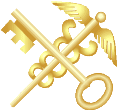 谢谢大家！
Thank you for your attention！
李芊
liqian@mail.customs.gov.cn
86-10-65195640